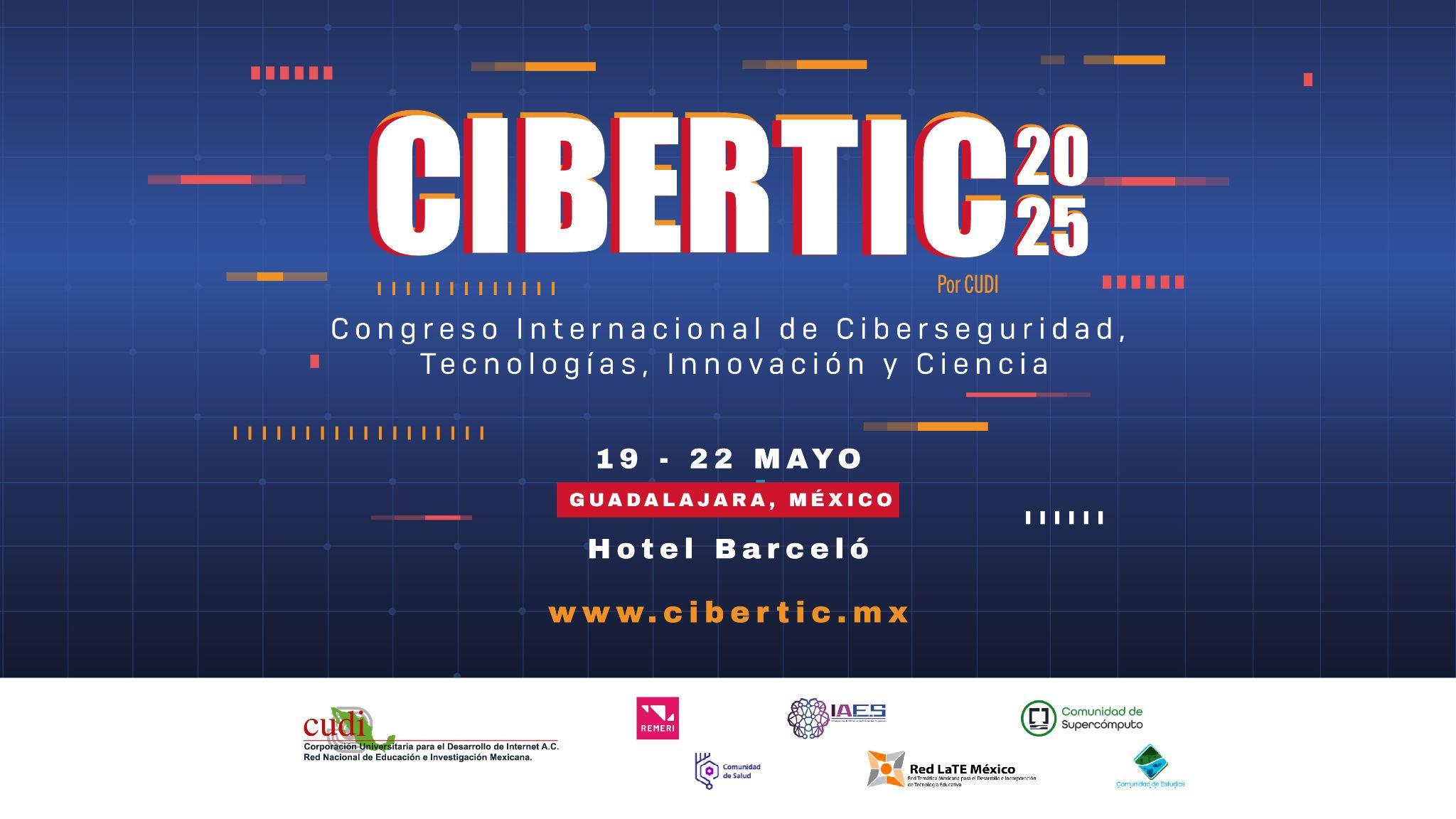 Nombre
Correo